UIC railway Digital Platform Launch Conference
UIC HQ
Paris, November 30th 2015
[Speaker Notes: Jean-Pierre Loubinoux]
AGENDA
General Introduction
Jean-Pierre Loubinoux, UIC

How Digital is Transforming our World ?
Yves Tyrode, UIC

Online Form Outcomes
Thierry Bera, UIC

Digital Benchmarks & Trends
Moundir Rachidi, The Boston Consulting Group

An Innovative Initiative: Hyperloop
Brogan Bambrogan, Hyperloop

Internet of Things: Connected Devices
Ludovic le Moan, Sigfox

UIC Digital Platform Presentation
Yves Tyrode & Jean-Pierre Loubinoux, UIC

Conclusions, Q&A
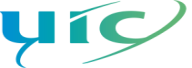 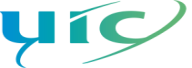 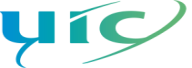 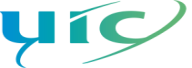 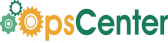 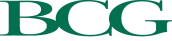 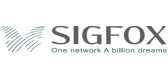 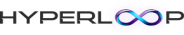 General Introduction Jean-Pierre Loubinoux, UIC
[Speaker Notes: Jean-Pierre Loubinoux]
How Digital is Transforming our World ?Yves Tyrode, UIC Digital Community Chairman
[Speaker Notes: Jean-Pierre Loubinoux]
Going digital is a deep Transformation
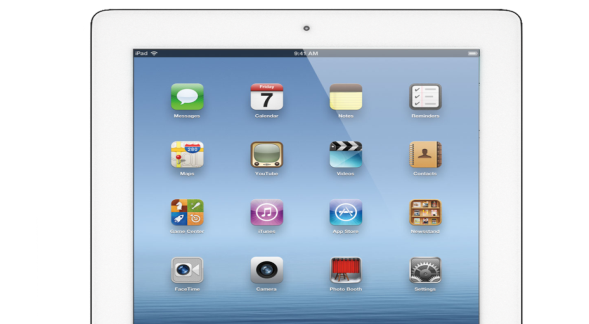 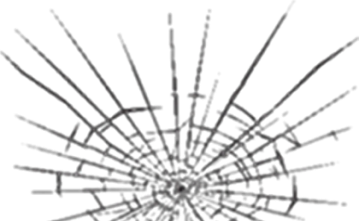 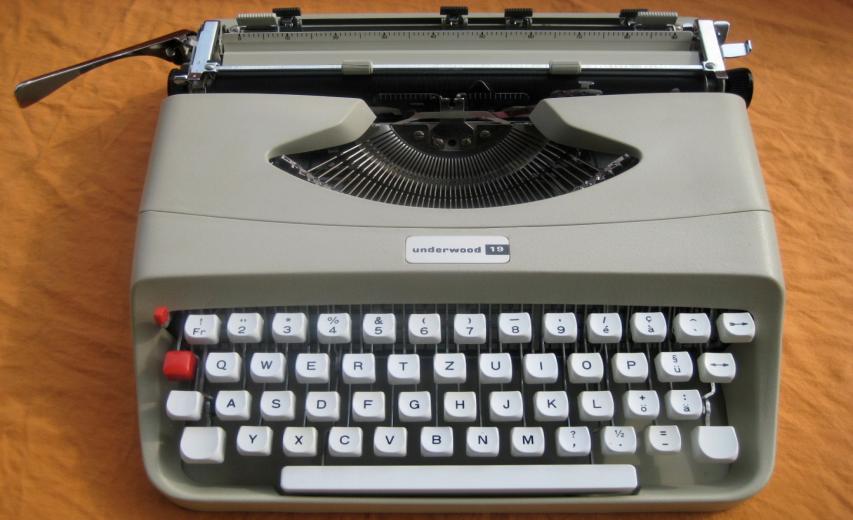 Digital is not taking "old" to make "new"!

It is often doing different tasks with new approaches and new tools
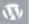 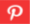 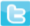 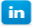 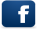 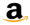 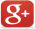 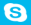 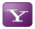 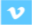 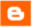 Digital transformation IN 4 dimensions
Technologies
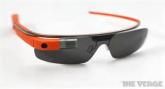 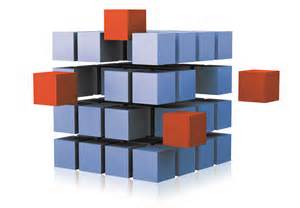 Business model
Use cases
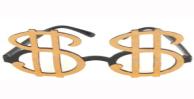 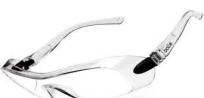 Methodologies
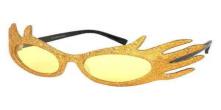 Multiple Performance IMPACTS enabled by digital
Creation of new Business Models
Transformation of the existing
Outlook towards new business horizon in a defensive or offensive logic
Security
Management
Industrial
Client experience
Increase security thanks to anticipation of incidents, document access in mobility etc.
Simplification of tasks, real time data, focus on key tasks on field
Productivity increase on existing tasks, performance increase thanks to new uses
Improve client experience thanks to implementation of new services
PROVED RESULTS IN DIFFERENT INDUSTRIES
Digital with impacts along all service and customer value chain
Digital platforms
Share experience online
Cyber security
Guaranteed data confidentiality
Digital platforms
Single platform for planning
Big data
Personalized travel suggestions
Digital platforms
Get travel inspiration
Contact
Inspiration/
desire to travel
Planning/booking
Physical travel chain
After the trip
Share
Autonomous driving
Door-to-door
Connectivity
Stay connected all the journey
Digital platforms
Apps to navigate on-board and order food
Source: BCG analysis
Impacts along all steps of rail operations value chain
Big data
Personalized suggestions
Industry 4.0
Crowd sourcing of engineering
IoT – Internet  of things
Real-time tracking
Industry 4.0
Predictive maintenance
Build tracks & infrastructure
Manufacture rolling stock
Marketing & sales
Operate network & logistics
Customer service
Maintenance
Cyber security
Data confidentiality & network safety
IoT
Condition monitoring systems
Big data
Increased productivity
Big data
Improved forecast accuracy
Autonomous driving
Driverless trucks
Source: BCG analysis
Major digitaltrends as KEY points for the Mobility industry
Connectivity
Continuous connectivity will become critical differentiator between travel modes
IoT – Internet of Things
 Connecting different objects to the internet opens a wide array of possibilities (e.g. sensors)
Big data
Big data and analytics capabilities provide different possibilities in both operational and sales aspects
1
3
2
Digital platforms
On-going engagement with customers and communities, e.g., through online platforms
Industry 4.0
  Applying new tech tools to improve productivity
Autonomous driving
Autonomous driving trends with potential to change underlying costs structure
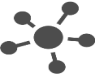 4
6
5
Cyber security
Mobility, as other industries, becoming a target for cyber attacks
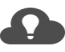 7
Source: BCG analysis
Why are we talking about digital now ?
Devices spreading 
very fast
Technology costs dropping
Tech applications
 easier to use
Independent robots as integral part of processes
More mobile phones in 2014 then world population





Smart devices1 of total mobile
 devices will continue to rise 







Mobile data traffic is now


the size of the entire global 
internet in 2000
Cost of sensors
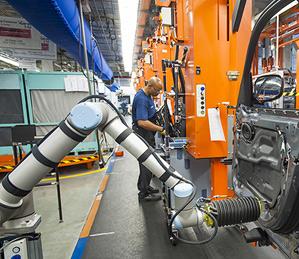 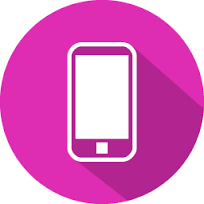 .60
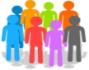 $1.30
avg. cost
over the past ten years
2014
2019
Smart devices
Machines for easy and fast ticketing
Cost of bandwidth
26%
46%
54%
74%
40x
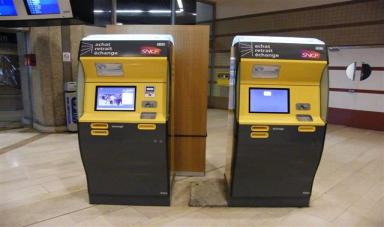 Other devices
over the past ten years
30x
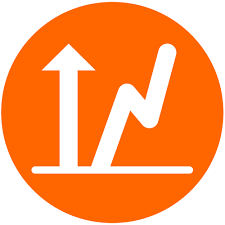 1. Smart Devices: mobile connections that have advanced multi-media/computing capabilities with a minimum of 3G connectivity 
Source: BCG analysis; Cisco Visual Networking Index: Global Mobile Data Traffic  Forecast Update, 2014-2019
Online Form OutcomesThierry Bera, UIC
[Speaker Notes: Jean-Pierre Loubinoux]
ONLINE FORM:Key Outcomes
4 themes about the digital  issues
 16 questions
  5 key outcomes based on your feedbacks
Online form: Survey Results
OUTCOME #1
“Innovation Booster”
The digital is perceived as the way to :
 
Innovate
Enhance CRM (e-ticketing, onboard Internet connexion…) & cost  management
Create new habit patterns for staff and for business customers  by using new connected technologies
[Speaker Notes: Thierry Bera]
Online form: Survey Results
[Speaker Notes: Thierry Bera]
Online form: Survey Results
OUTCOME #2
 Digital Transformation / Internal Organization : 
Most of companies are conscious about the digital impact & the transformation that these technologies have created in our consumer habits


Few of the internal organizations include the digital/prototyping cluster or dedicated teams
[Speaker Notes: Thierry Bera]
Online form: Survey Results
OUTCOME #3
Smartphone Apps & Social Media are 2 main appropriated /developed digital supports:

 Internal use & customer focused apps
 Facebook, Google +, Twitter community management
[Speaker Notes: Thierry Bera]
Online form: Survey Results
OUTCOME #4
The digital is more than communication tool: 

The digital technologies are identified as contributing to the new generation of R&D applied to the railway area
[Speaker Notes: Thierry Bera]
Online form : Survey Results
OUTCOME #5 
The most relevant project themes:
[Speaker Notes: Thierry Bera]
Online form : Survey Results
CONCLUSIONS
Unmet needs & resources: 
44% of the companies  have not yet  experienced such digital development  tools  as apps
1 out of 2 companies do not  use any  reliability equipment  or maintenance optimisation system
Near 2/3 of companies do not have an internal Digital Chief Officer position
The digital skills, when unavailable internally,  should be  met through the UIC Collaborative Digital Plateform for sharing ideas & prototyping
[Speaker Notes: Thierry Bera]
Digital Benchmarks & Trends Moundir Rachidi, The Boston Consulting Group
[Speaker Notes: Jean-Pierre Loubinoux]
Passenger satisfaction can be improved through continuous connectivity
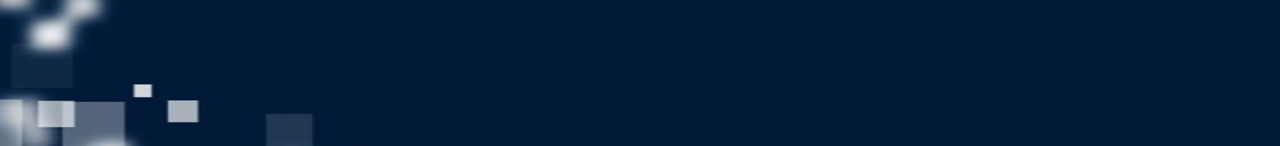 Connectivity
1
Wi-Fi biggest service gap for travelers
Wide differentiation of connectivity
Wi-Fi available even at low cost operators
% Passengers who value the service
Free connection



Paid connection
% Passengers received the service
Bus
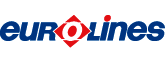 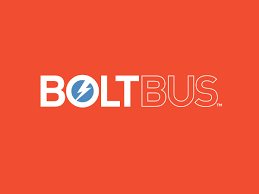 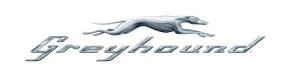 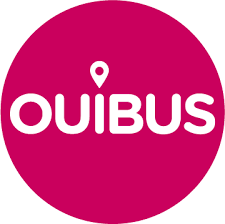 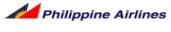 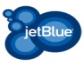 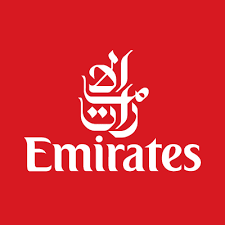 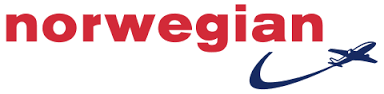 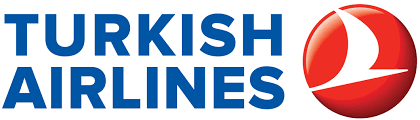 Wi-Fi connection
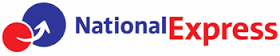 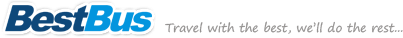 -63%
F&B experience
Wayfinding experience
Air
Friendly staffs
Short waiting time
to receive service
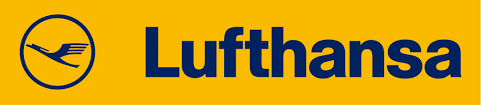 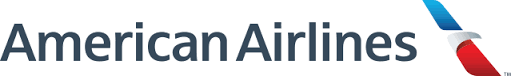 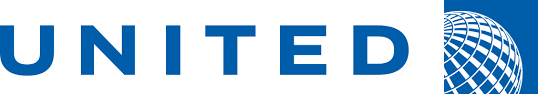 Access to necessary 
amenities
Only limited availability of connectivity throughout customer journey
Rail
Shopping experience
Source: BCG Survey 2015 – Business travelers; Companies websites
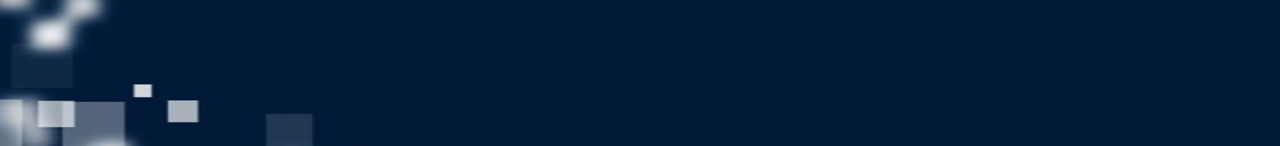 Improved maintenance and reduced costs using Internet of Things
IoT – Internet of Things
2
Modernizing systems that monitor critical assets using data from sensors and intelligent devices
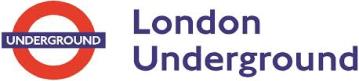 Generating system alerts 







Integrating and automating disconnected systems
Streamlining manual monitoring processes







Spotting equipment degradation in real time and measuring asset performance
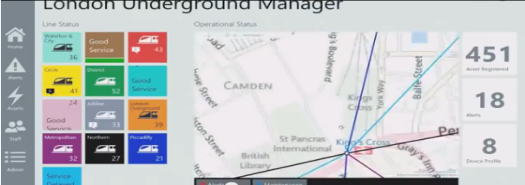 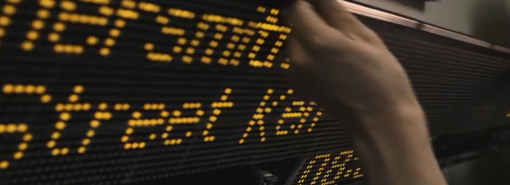 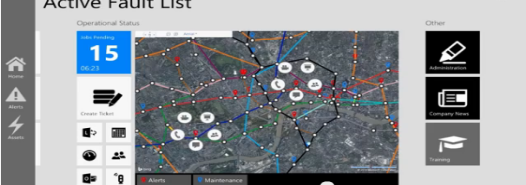 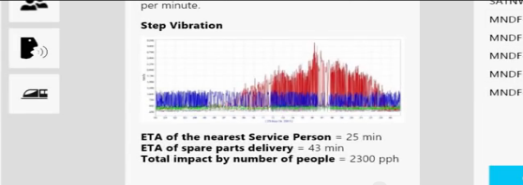 Video link
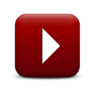 Source: BCG Survey 2015 – Business travelers; Companies websites
[Speaker Notes: En doublon Ludovic Le Moan]
IoT already in your pockets !
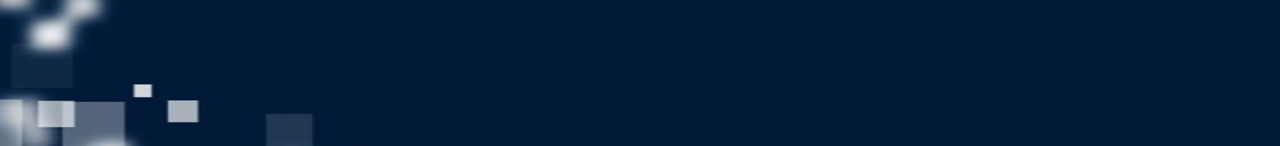 IoT – Internet of Things
2
iPhone sensors
3-axis gyroscope
Ambient light sensor
Barometer
Compass
FaceTime HD camera
Force touch sensor
GPS
iSight 8-megapixel camera
Microphone 
Motion sensor/accelerometer
Moisture sensor
Proximity sensor
Touch ID

And via Apple Watch…
Barometer 
Force touch
Infrared heart monitor 
Microphone
Visible light heart monitor
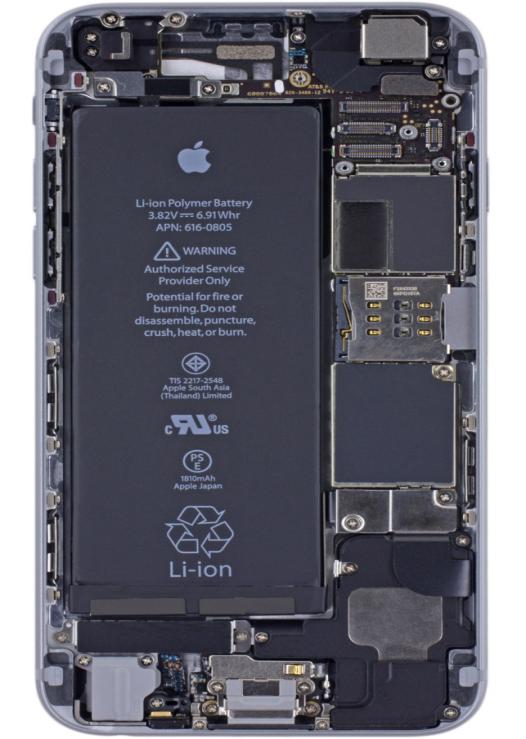 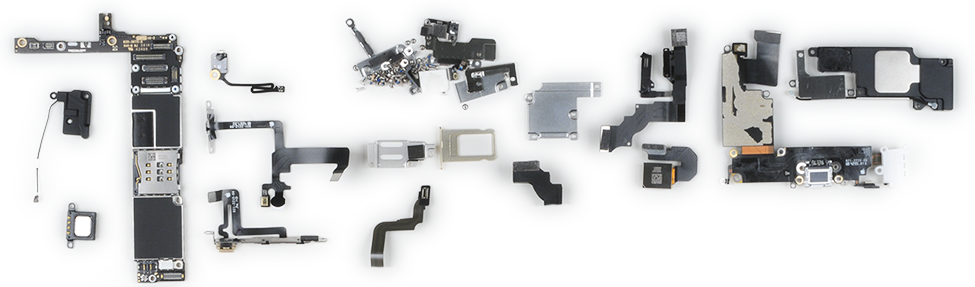 Source: BCG Survey 2015 – Business travelers; Companies websites
Proximity, gyro, heartbeat, gas, light, tilt, sound, temp, IR, radiation…
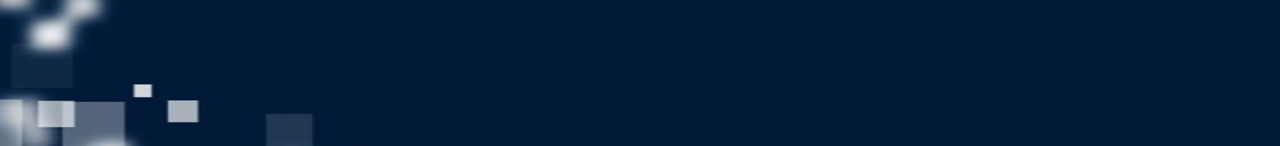 IoT – Internet of Things
2
Average sensor cost trend 2004-2020
$1.30
$0.38
Source: BCG Survey 2015 – Business travelers; Companies websites
[Speaker Notes: Cf slides conclusion]
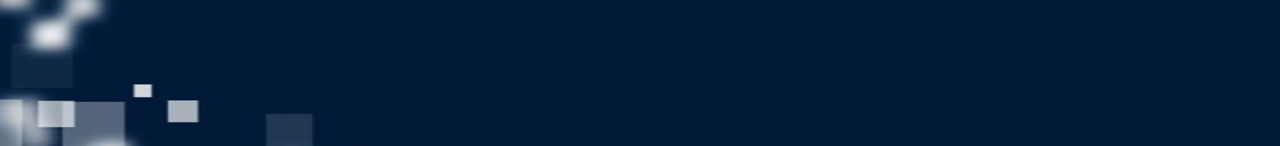 Value creation using Big Data
Big data
3
Capacity utilization improvements for cargo transport
Improved daily railway operations
Transmetrics software combines historical shipping data from client operational shipping systems with external databases
 (e.g. public holidays, weather, product launches, etc.)
The RailConnectTM System offers mission-critical rail transportation management:
Eliminates manual processing
Improves information flow
Increases productivity
Reduces costs
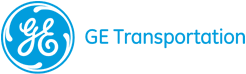 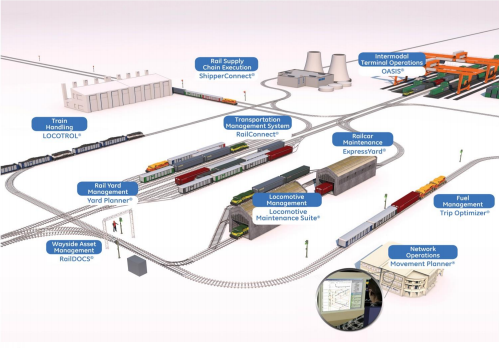 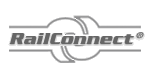 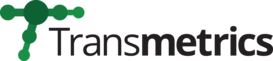 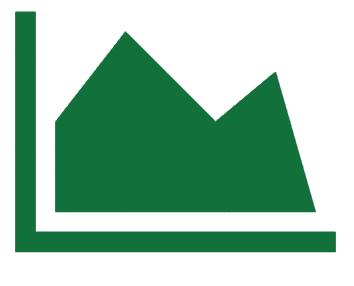 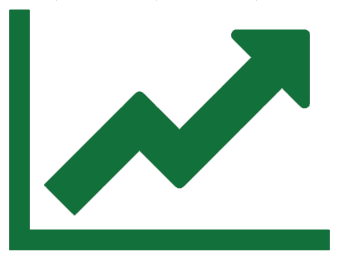 Video link
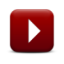 Source: BCG Survey 2015 – Business travelers; Companies websites
Source:  Company website
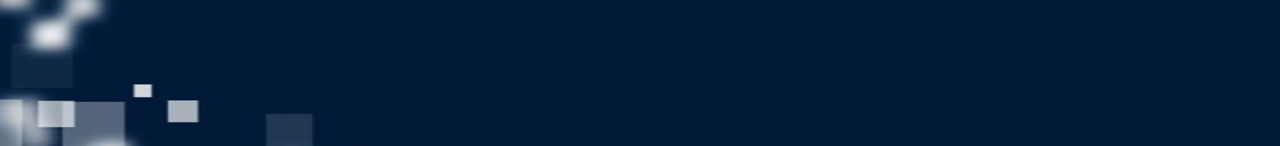 Value creation using Big Data in railways
Big data
3
Source: BCG Survey 2015 – Business travelers; Companies websites
Source:  Company website
Big data waiting for you
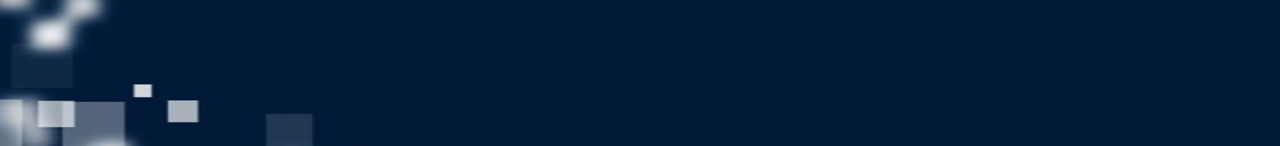 Big data
3
2011
Analogue 18.86 x 1018 Bytes (B GB)
The world’s stock of data 1986-2020
2007
CDs
Analogue
DVD/Blu-Ray
(Paper, film audiotape, vinyl)
2000
1986: 2.62 x 1018 Bytes (B GB)
1993
1986
Digital tape
Connectedvia IP protocol
Servers
Digital
35 x 1021 Bytes (35 Zettabytes) by 2020?
Digital 276 x 1018 Bytes (B GB)
(In 1986, principally pocket calculators)
(IDC estimate)
1986: 0.02 x 1018 Bytes (B GB)
PC Storage
[Speaker Notes: Explication trop technique et chronophage pour un public non expert]
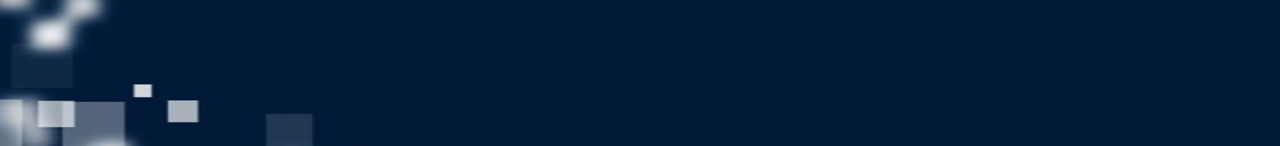 Improved productivity of field employees using digital platforms
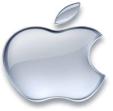 Digital platforms
4
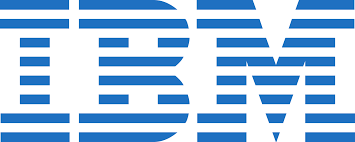 Example: IBM & Apple launched an app empowering  utility employees that work in the field
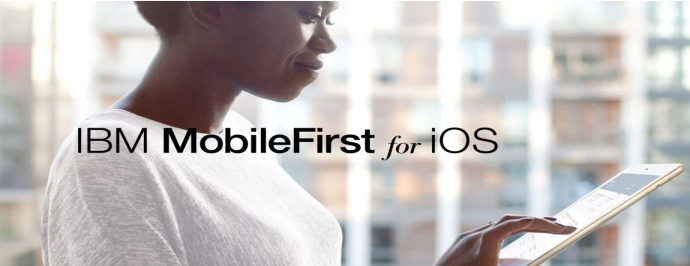 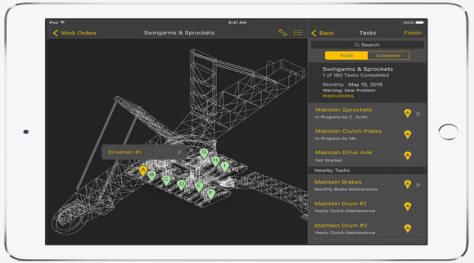 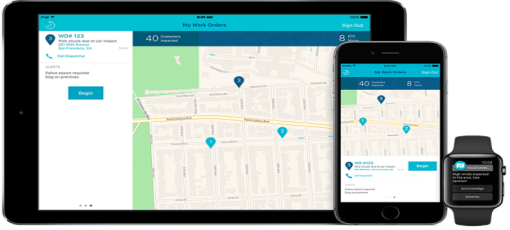 Field Connect
Online access to different systems (geographic information, outage mgmt., work order mgmt.)
Asset Care
Offers optimized schedule of work orders and preventive maintenance
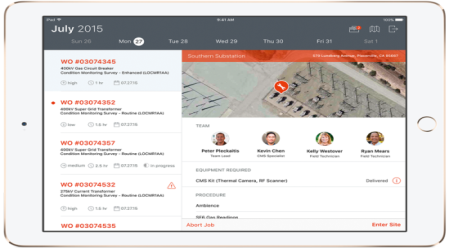 Asset Inspect
On-field use of predictive analytics-driven "most likely cause" scenarios with recommended course of action
Source: Company website
Transformed industrial operations
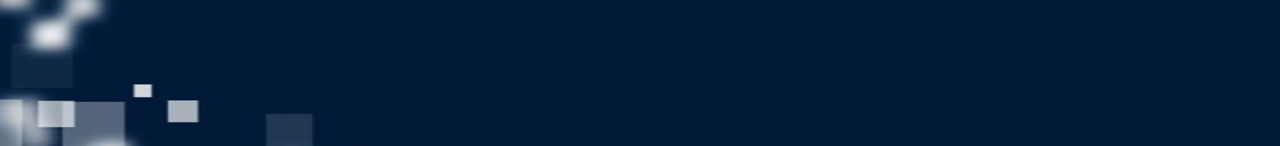 Industry 4.0
5
Augmented reality
Augmented reality glasses for repairs and maintenance activities
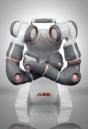 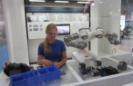 Industry
4.0
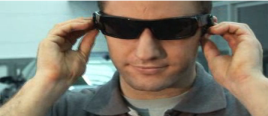 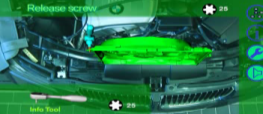 Additive manufacturing/ 3D printing
Simulation
Autonomous Robots
Using additive manufacturing to produce tools and final components
Upfront optimization of factory processes to reduce cost and speed up time to market
Autonomous robots for faster, more precise manufacturing
Video 
link
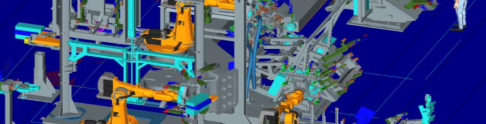 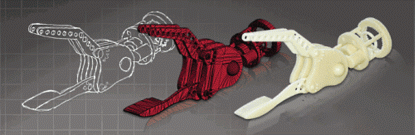 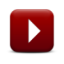 Source: BCG
Source: BCG
Example of augmented reality
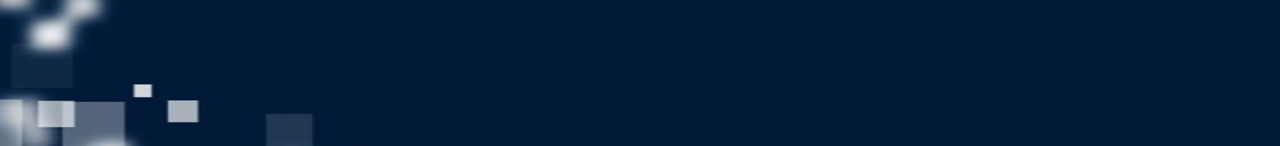 Industry 4.0
5
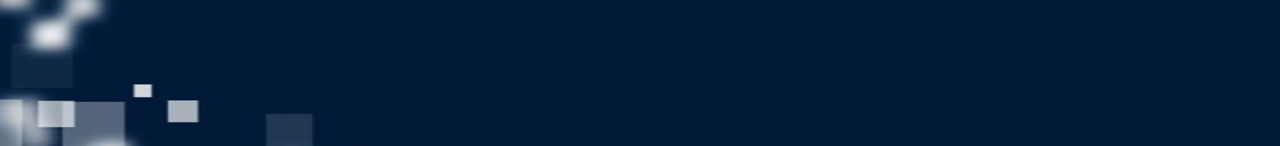 Autonomous vehicles becoming a reality and introducing a new way of transportation
Autonomous driving
6
Car
Car
Air
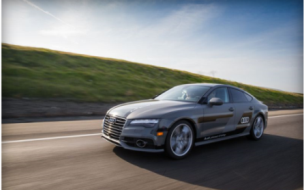 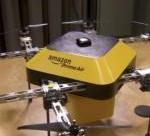 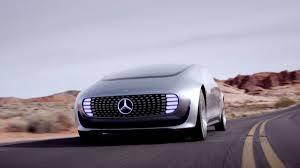 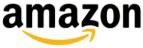 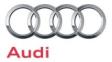 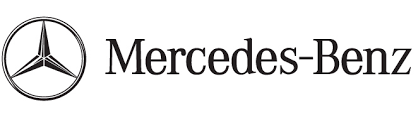 Audi A7 autonomous highway pilot
Amazon delivery drones
Mercedes F015 autonomous pilot
Air
Truck
Truck
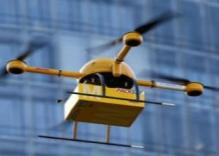 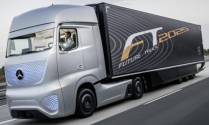 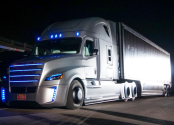 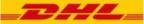 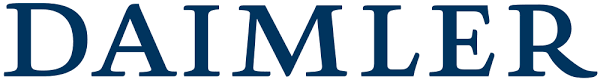 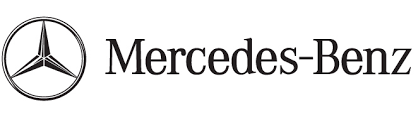 DHL Parcelcopter
Freightliner Inspiration Truck
Mercedes Future Truck 2025
Rail
Rail
Rail
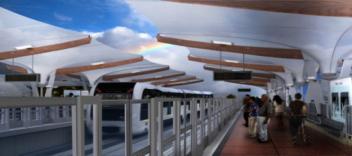 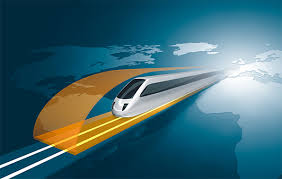 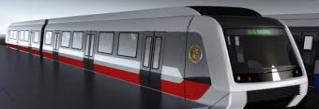 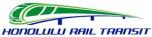 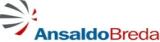 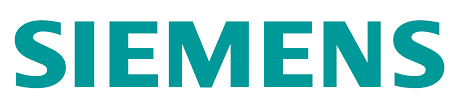 AnsaldoBreda Driverless Metro in Copenhagen
Siemens Trainguard
Honolulu Driverless Transit System
Source: Press articles, BCG research
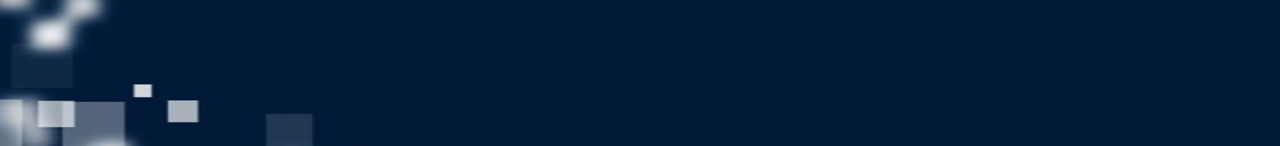 Cyber security
7
Improving cyber security capabilities will be a must for all companies in Mobility
Cyber Security market continue to grow to deal with increasing threats
Biggest data breaches since 2014
Market size $B
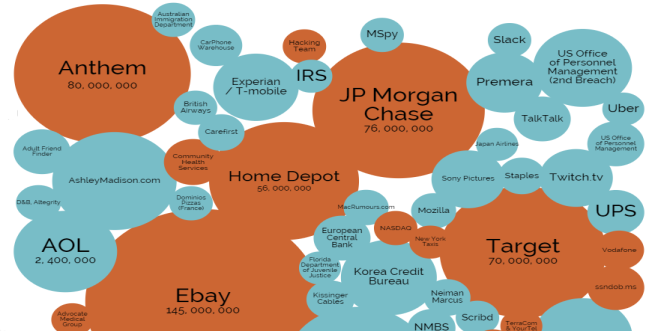 +10%
Across industries1
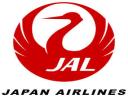 Theft of 750K  frequent flyer members' data
173M taxi journeys' data released (Incl. driver ID, route & time)
2015
2016e
2017e
2018e
2019e
2020e
Mobility
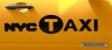 Customers' data from Belgium, France and UK was breached (1.4M records Incl. name, gender, DOB, email and postal address)
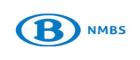 1. Bubble size represents # of records reported stolen in publicly acknowledged breaches
Source: Markets and Markets;  www.informationisbeautiful.net
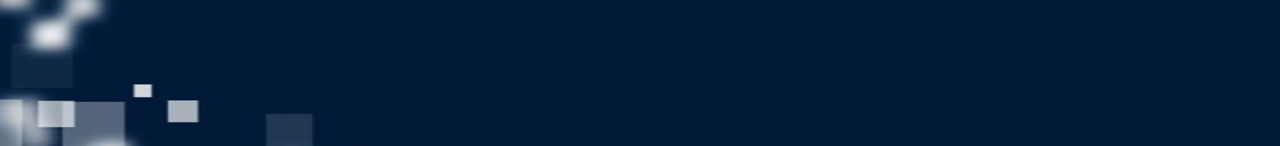 New business models appearing in many industries thanks to digital
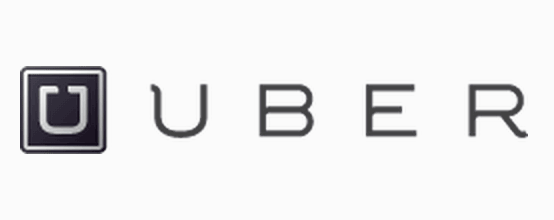 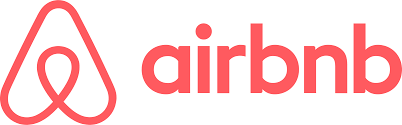 New mobility business model  
No assets
Drivers use own car
No need for Call Center
Mobile phone used for booking and communications
No driver maps training required
Drivers mandatory use of GPS
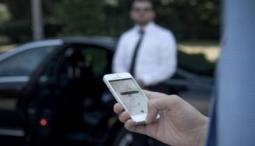 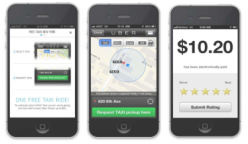 ✗
The world's largest accommodation provider owns no real estate
✗
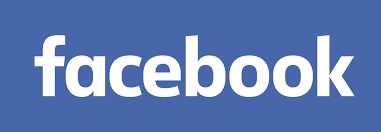 ✗
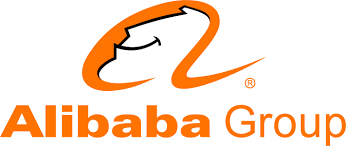 Operates in 64 countries, more than 160K drivers and estimated at ~$50B
The world's most popular media owner, creates no content
The most valuable retailer has no inventory
What’s next in railways with digital ?
Source: Company website; Press release
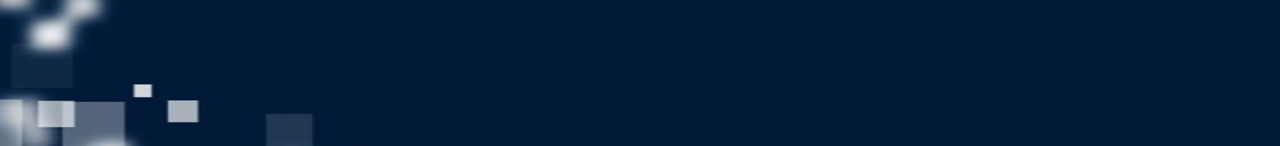 How to PERFORM with digital ?
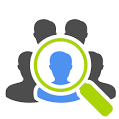 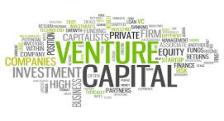 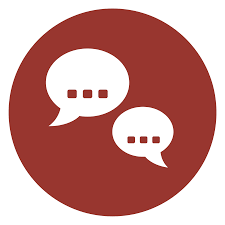 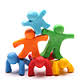 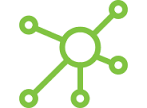 Example of an Innovative Initiative: Hyperloop Brogan Bambrogan, Hyperloop
[Speaker Notes: Jean-Pierre Loubinoux]
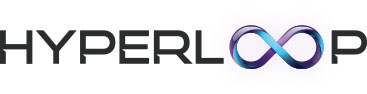 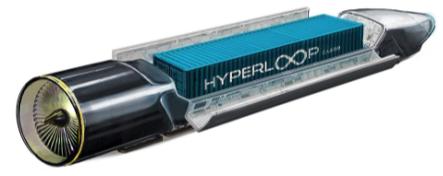 Video link
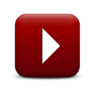 1
2
3
4
5
Internet of THINGS: Connected DevicesLudovic le Moan, Sigfox
[Speaker Notes: Jean-Pierre Loubinoux]
What are the connected devices today ?
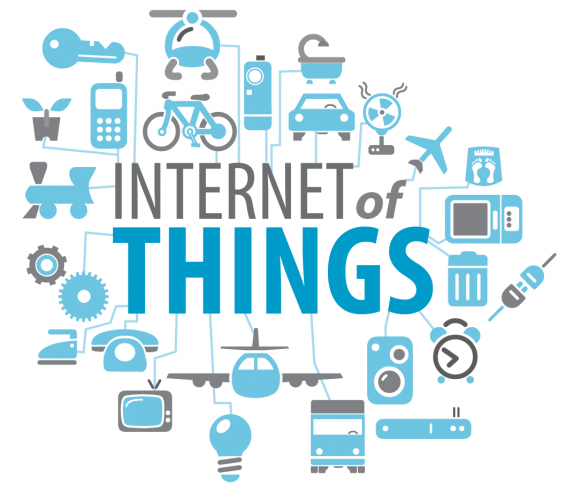 Example of augmented reality
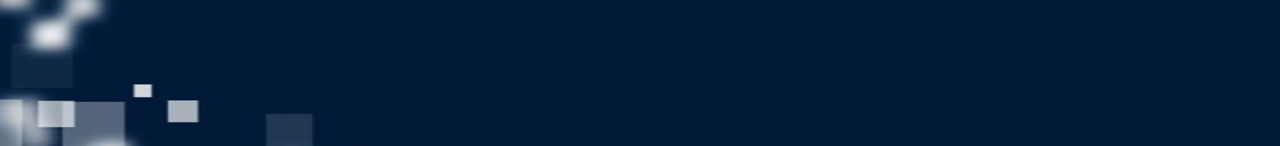 Example of augmented reality
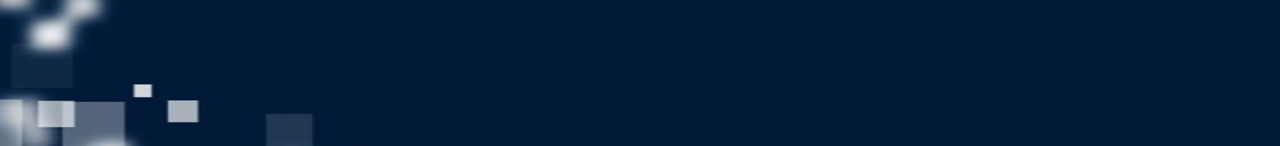 UIC Digital Platform Presentation Yves Tyrode & Jean-Pierre Loubinoux, UIC
[Speaker Notes: Jean-Pierre Loubinoux]
To deal with digital transformation we are launching a Digital Platform
PLATFORM OBJECTIVES:
 
#1 -  Encourage sharing best practices within the railway community

#2 - Connect members with external digital ecosystem, where innovation currently happens

#3 - Experiment in a open source model since we want this platform to be community driven
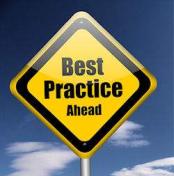 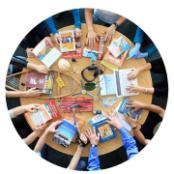 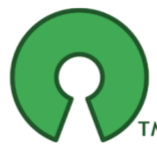 The UIC Digital Platform will support & assist members in the implementation of their projects from the idea to the POC execution, leveraging the digital community
6 STRATEGIC UIC Digital Platform ORIENTATIONS
Data
  Passenger experience
  Connectivity along the travel path
  IoT – Maintenance 4.0
  Freight 4.0
  Cyber security
1
2
3
4
5
6
UIC Digital Platform "Share, Connect, Open" to face digital transformation
Timing

Digital Platform meetings coming next:

- Q1 2016 : Start-up challenge kick-off

- Q3 2016 : Jury & “Best in class” vote

- Q4 2016: Best POC pitchs presentations & winners celebration in  December 2016  in St Petersbourg
Next steps

Create a community platform to share ideas & make the concepts real (POC execution)

Build a "marketplace" to connect with the competitive start-ups & other digital key players (associations, coworking places, think tanks etc)

Launch a "start up challenge" initiative

Select relevant initiatives topics & invite members to join the challenge
Please connect to : https://www.facebook.com/UICDIGITAL
Questions & ANSWERS
UIC HQ
Paris, November 30th 2015
[Speaker Notes: Jean-Pierre Loubinoux]
Conclusions
UIC HQ
Paris, November 30th 2015
[Speaker Notes: Jean-Pierre Loubinoux]
Thank you
UIC HQ
Paris, November 30th 2015
[Speaker Notes: Jean-Pierre Loubinoux]